JACK TÌM KHO BÁU
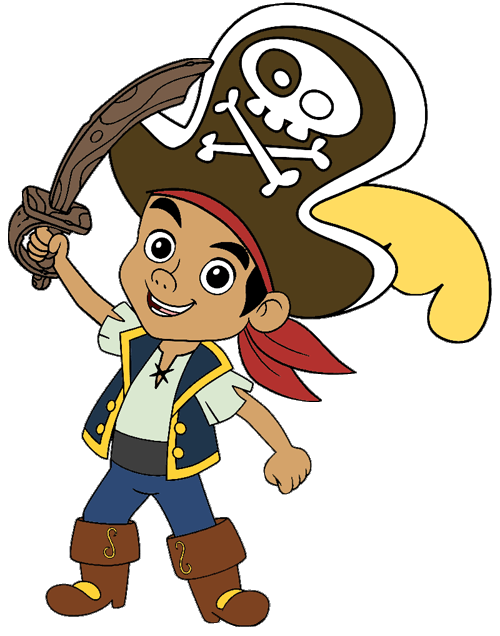 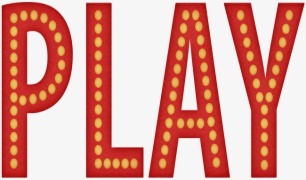 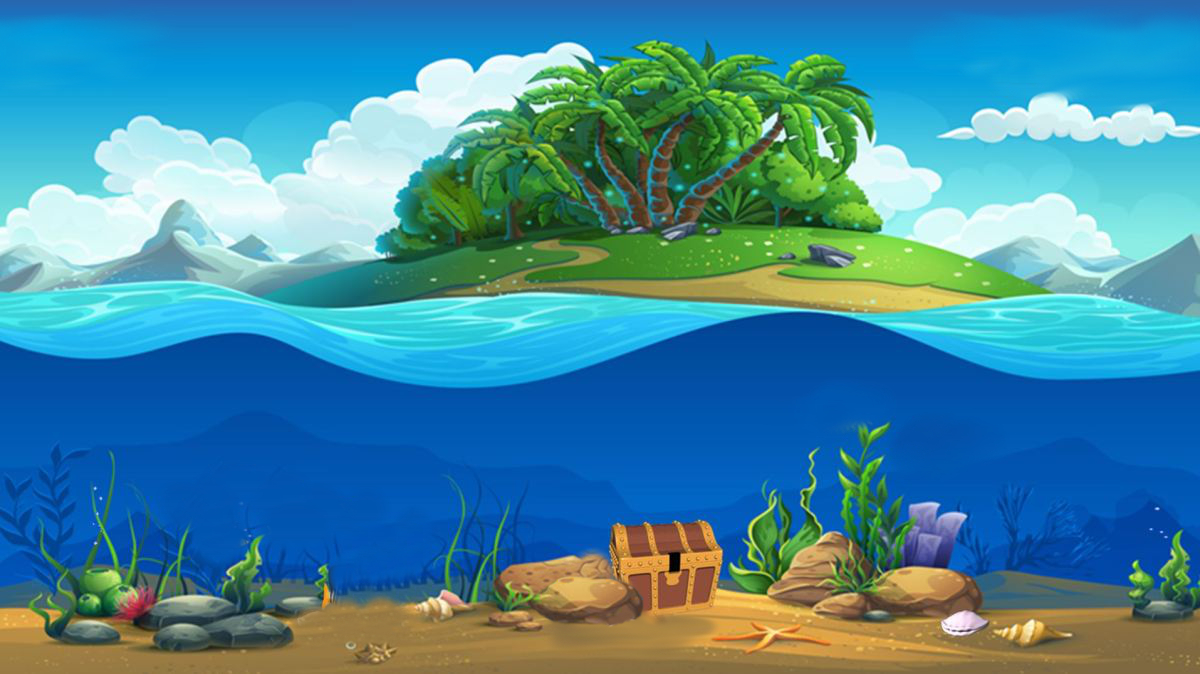 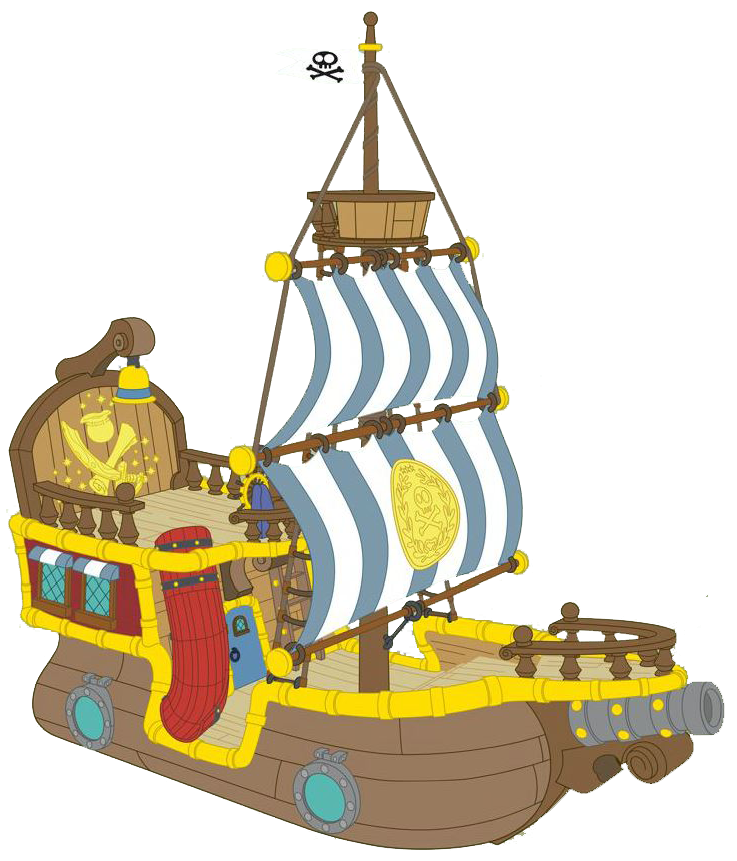 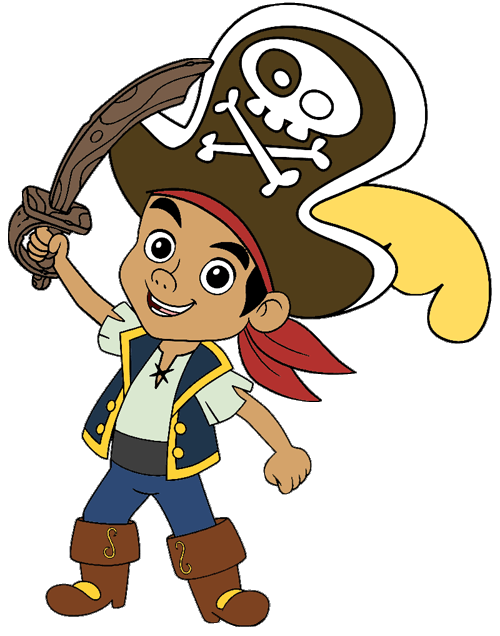 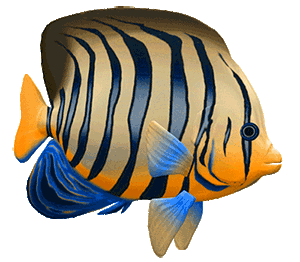 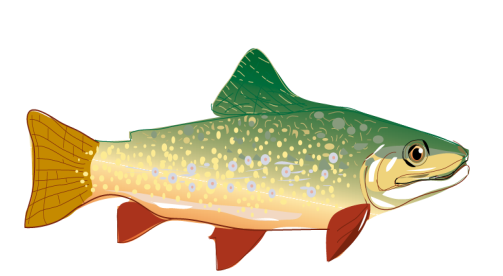 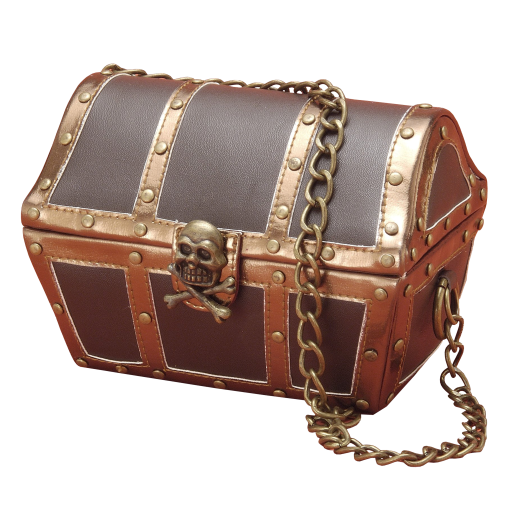 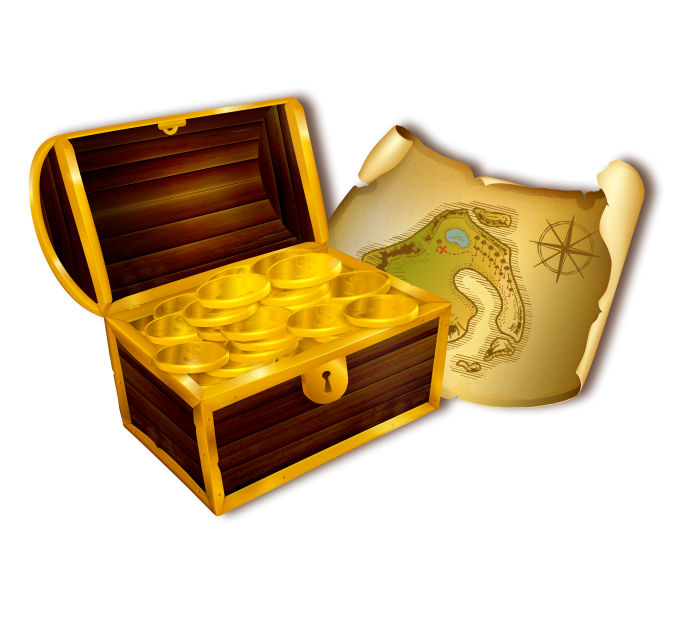 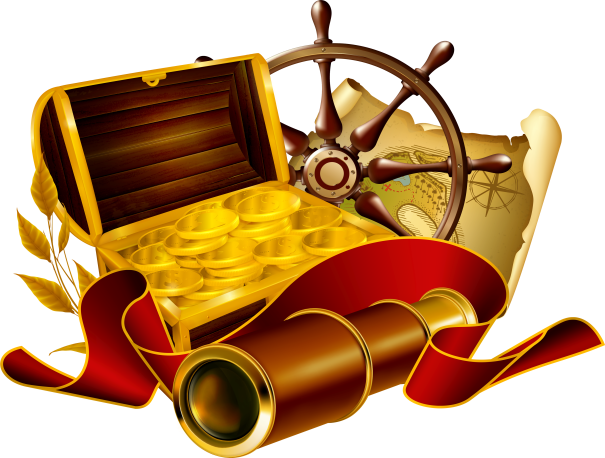 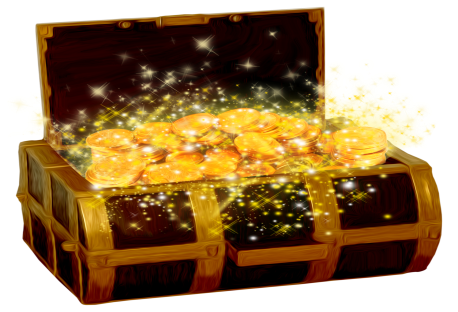 Thầy cô điền câu hỏi ở đây
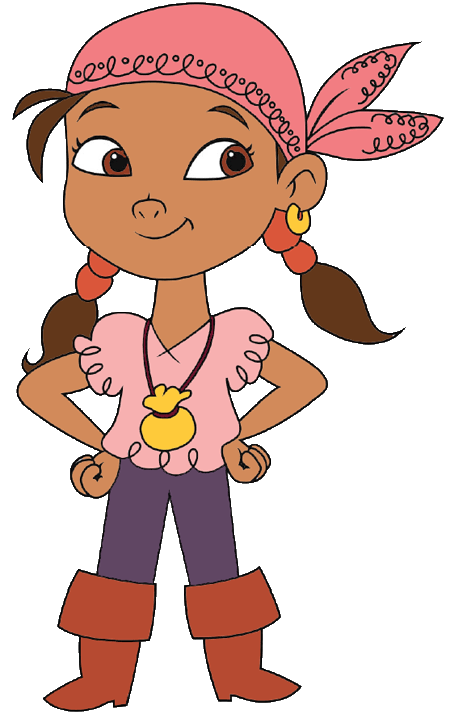 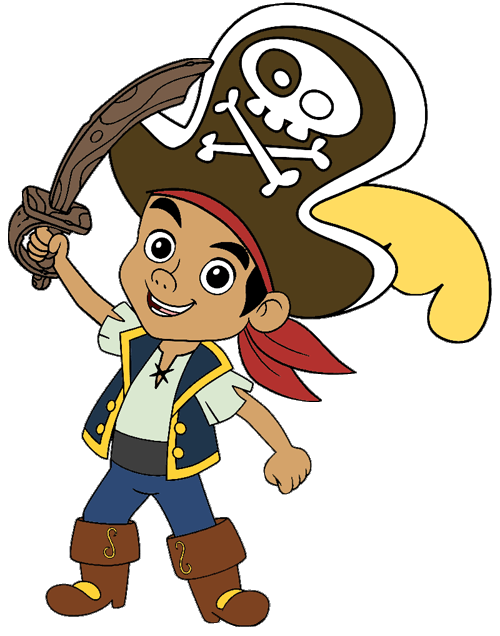 ở chỗ này quý thầy cô điền câu trả lời
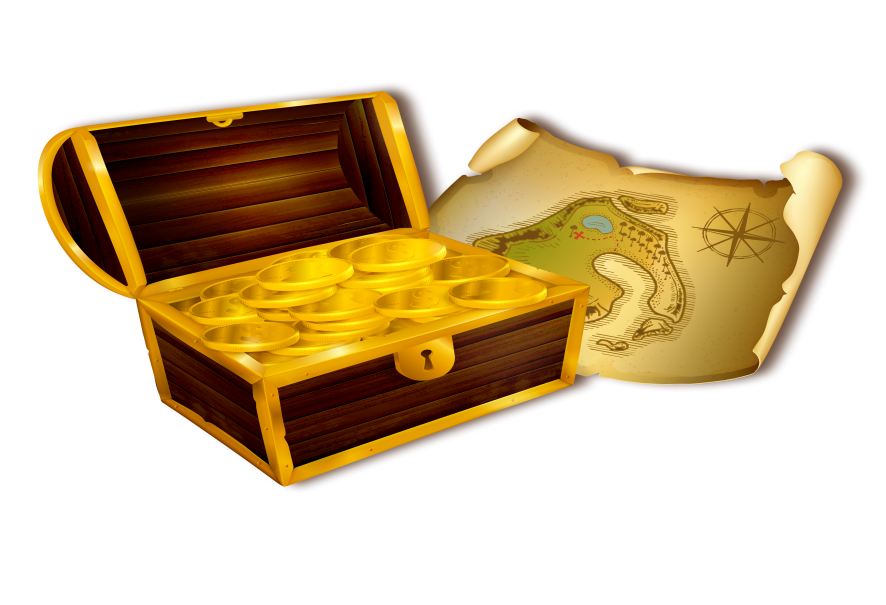 Thầy cô điền câu hỏi ở đây
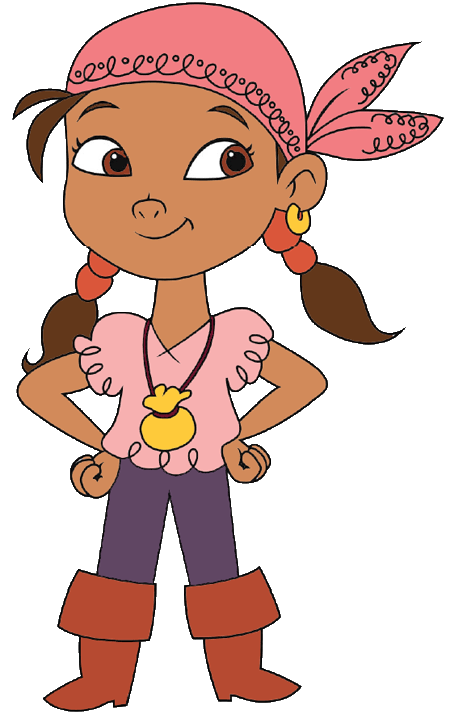 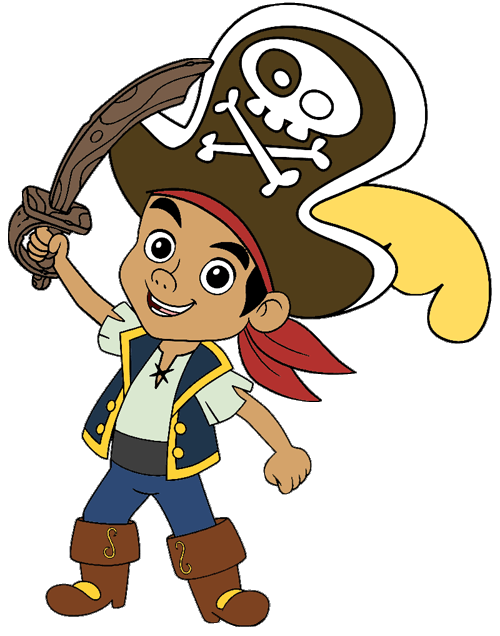 ở chỗ này quý thầy cô điền câu trả lời
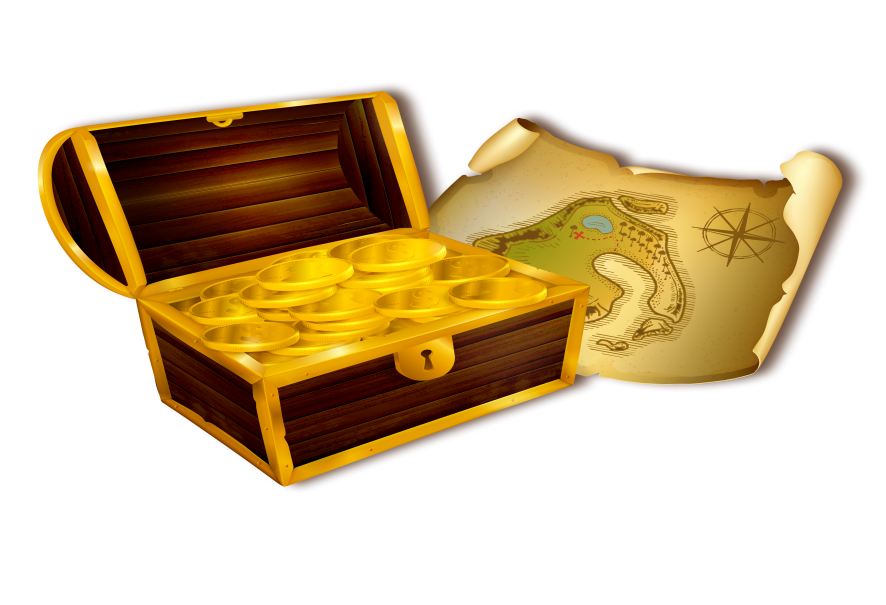 Thầy cô điền câu hỏi ở đây
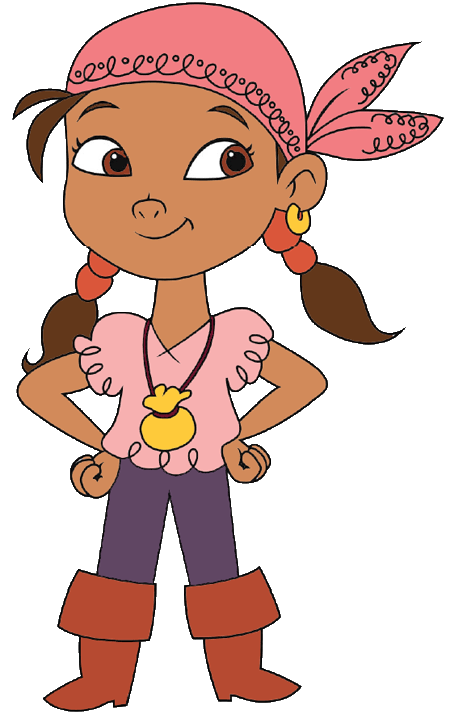 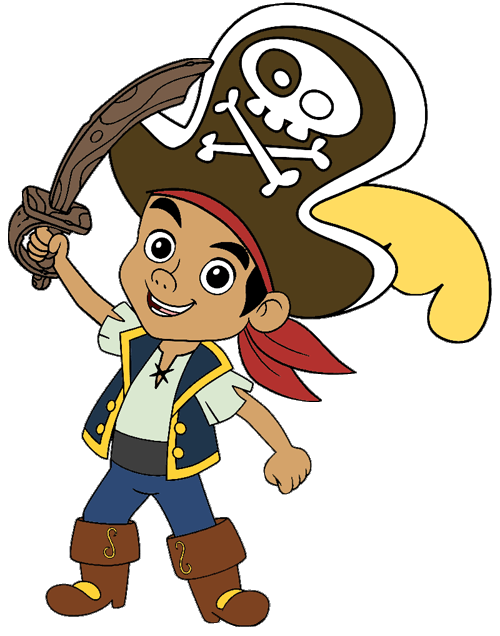 ở chỗ này quý thầy cô điền câu trả lời
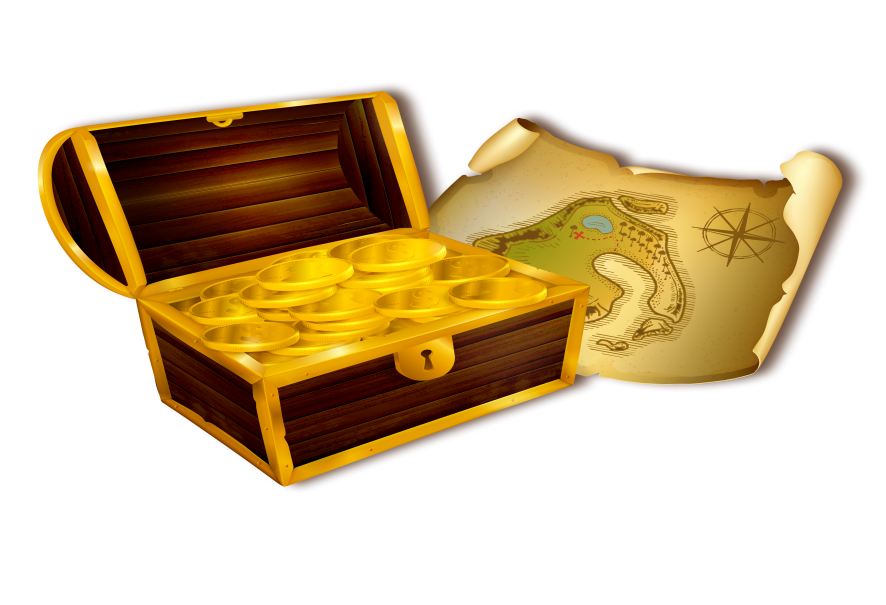 Thầy cô điền câu hỏi ở đây
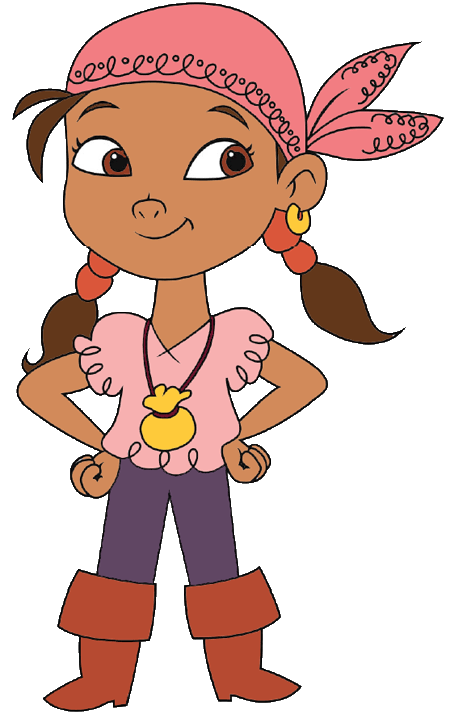 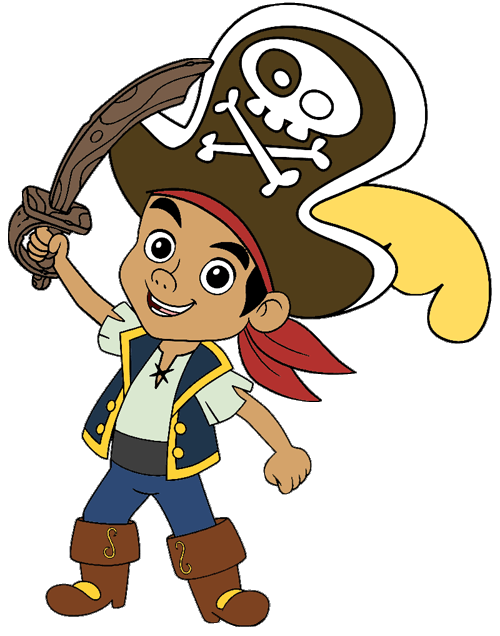 ở chỗ này quý thầy cô điền câu trả lời
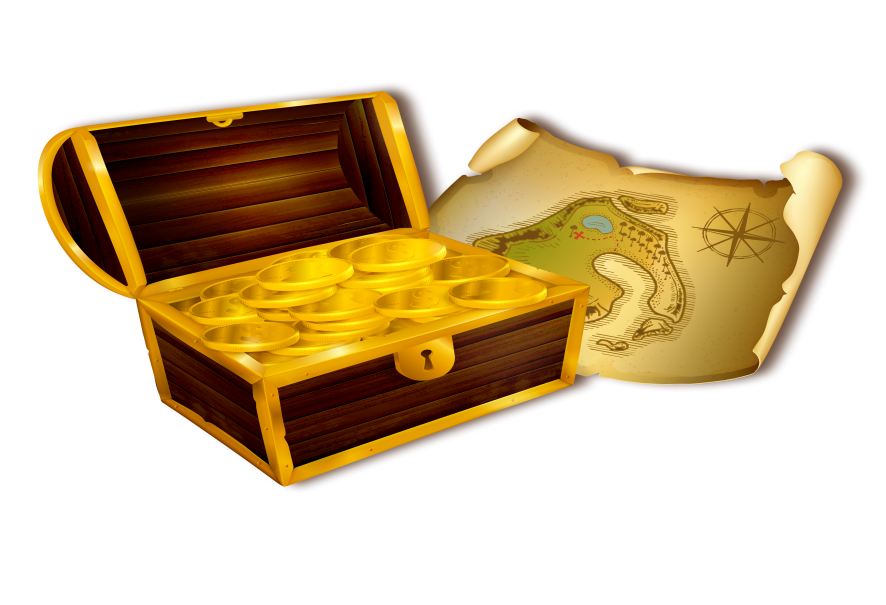 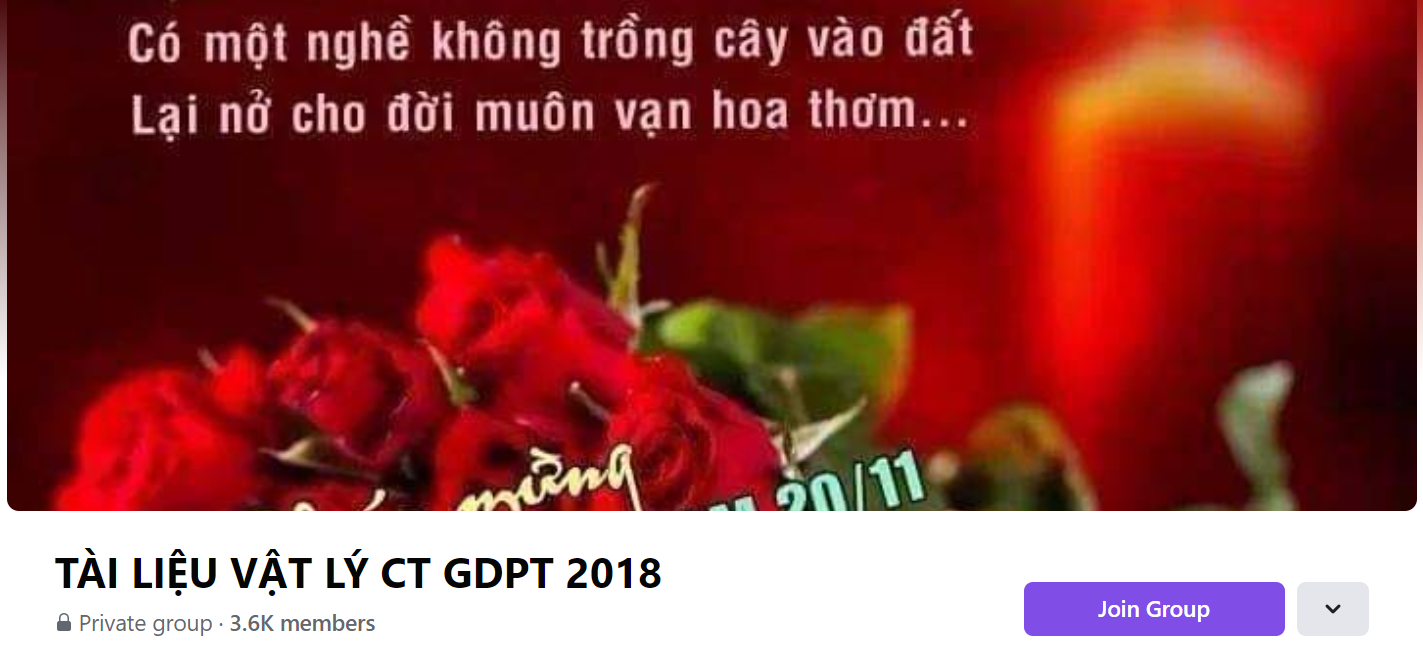 SƯU TẦM: ĐOÀN VĂN DOANH, NAM TRỰC, NAM ĐỊNH
LINK NHÓM DÀNH CHO GV BỘ MÔN VẬT LÝ TRAO ĐỔI TÀI LIỆU VÀ CHUYÊN MÔN CT 2018
https://www.facebook.com/groups/299257004355186